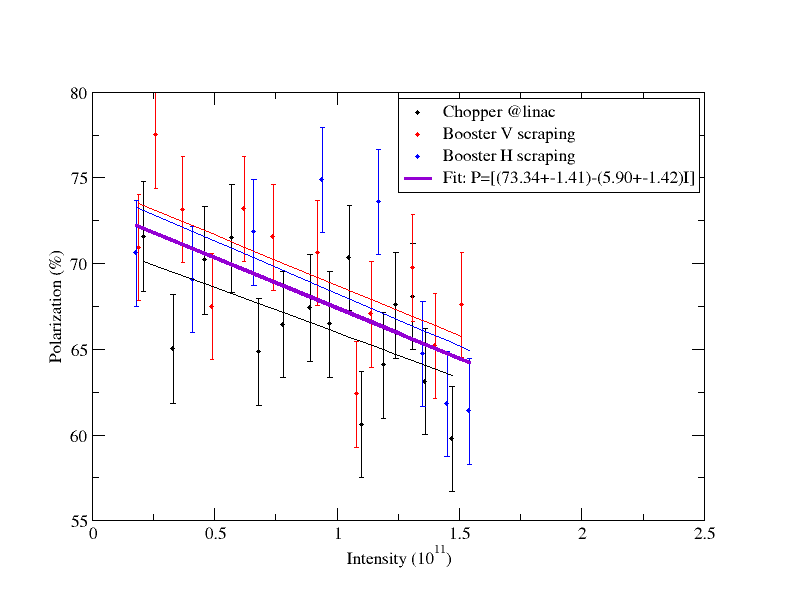 AGS Intensity Scan (12/22/10)